Prezentacja ekozabawek zerówczaków z punktu przedszkolnego przy SP Nr 17 w Rzeszowie
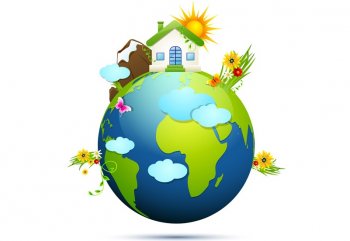 O środowisko dbamy, zabawki z recyklingu wymyślamy!
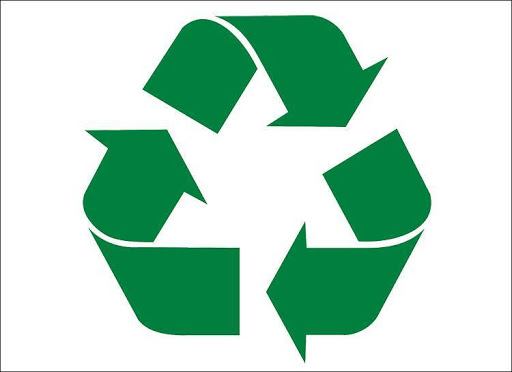 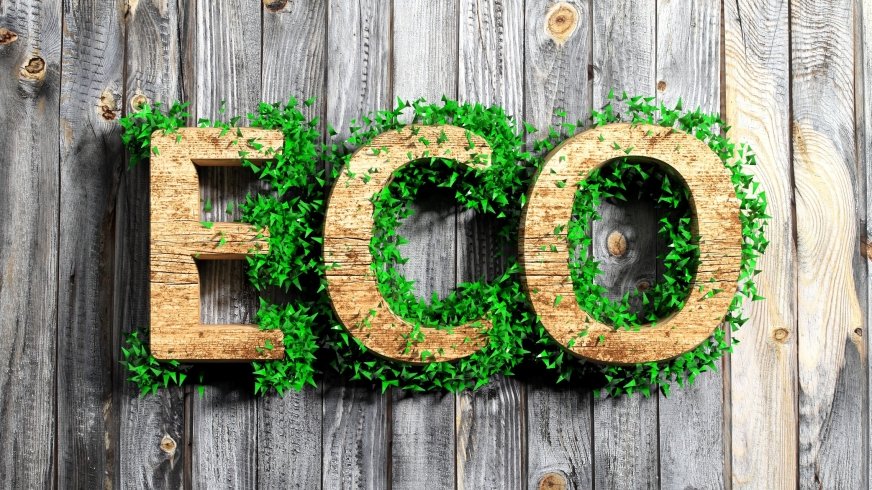 Zosia skonstruowała samolot. Do jego budowy użyła:- plastikową butelkę,- gazetę,- brystol,- rolkę po papierze toaletowym,- kolorowy papier.
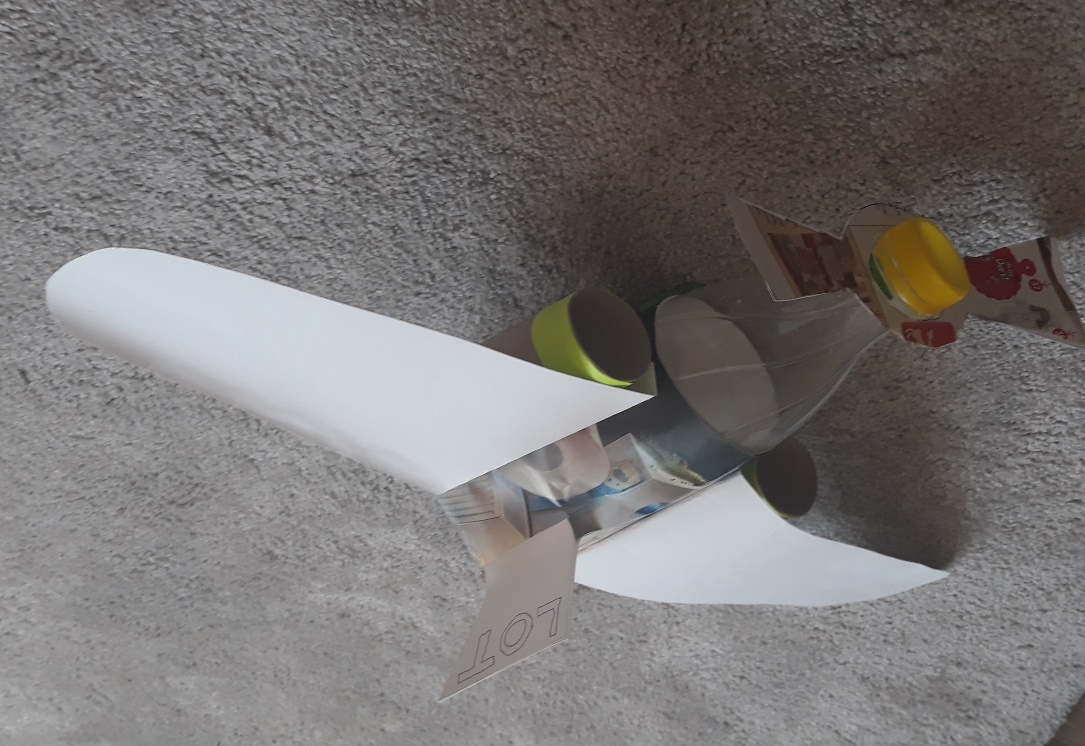 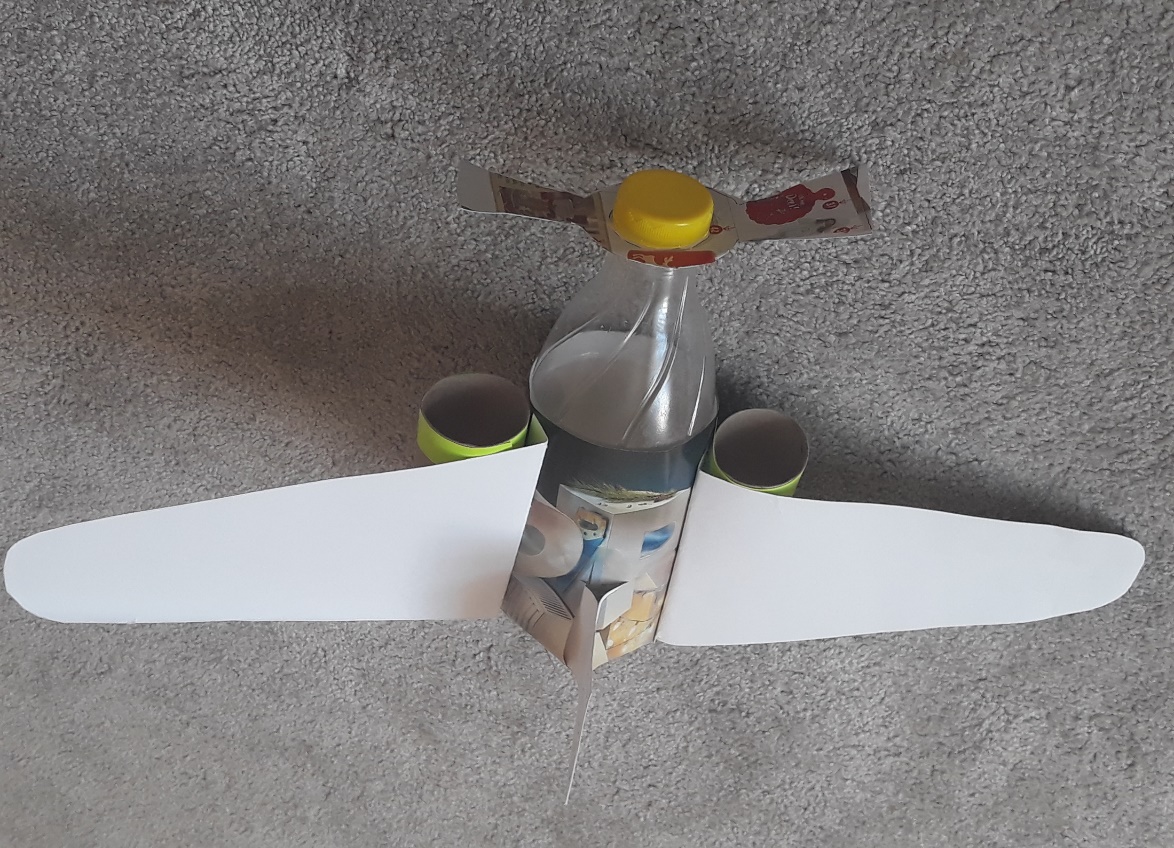 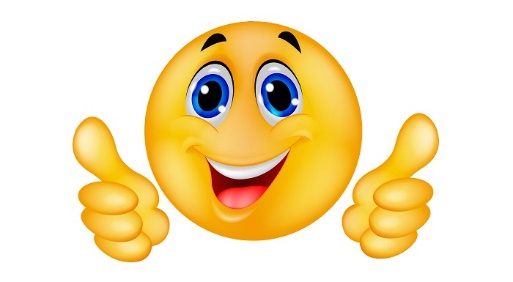 Asia – zaprojektowała domek dla  swoich przyjaciół z playmobil Do jego budowy użyła:- pudełka po butach ,- kolorowego papieru - na tapety w pokojach, - starej koszulki – na dywaniki,-  pozostałości po gumkach do włosów – na żyrandole.
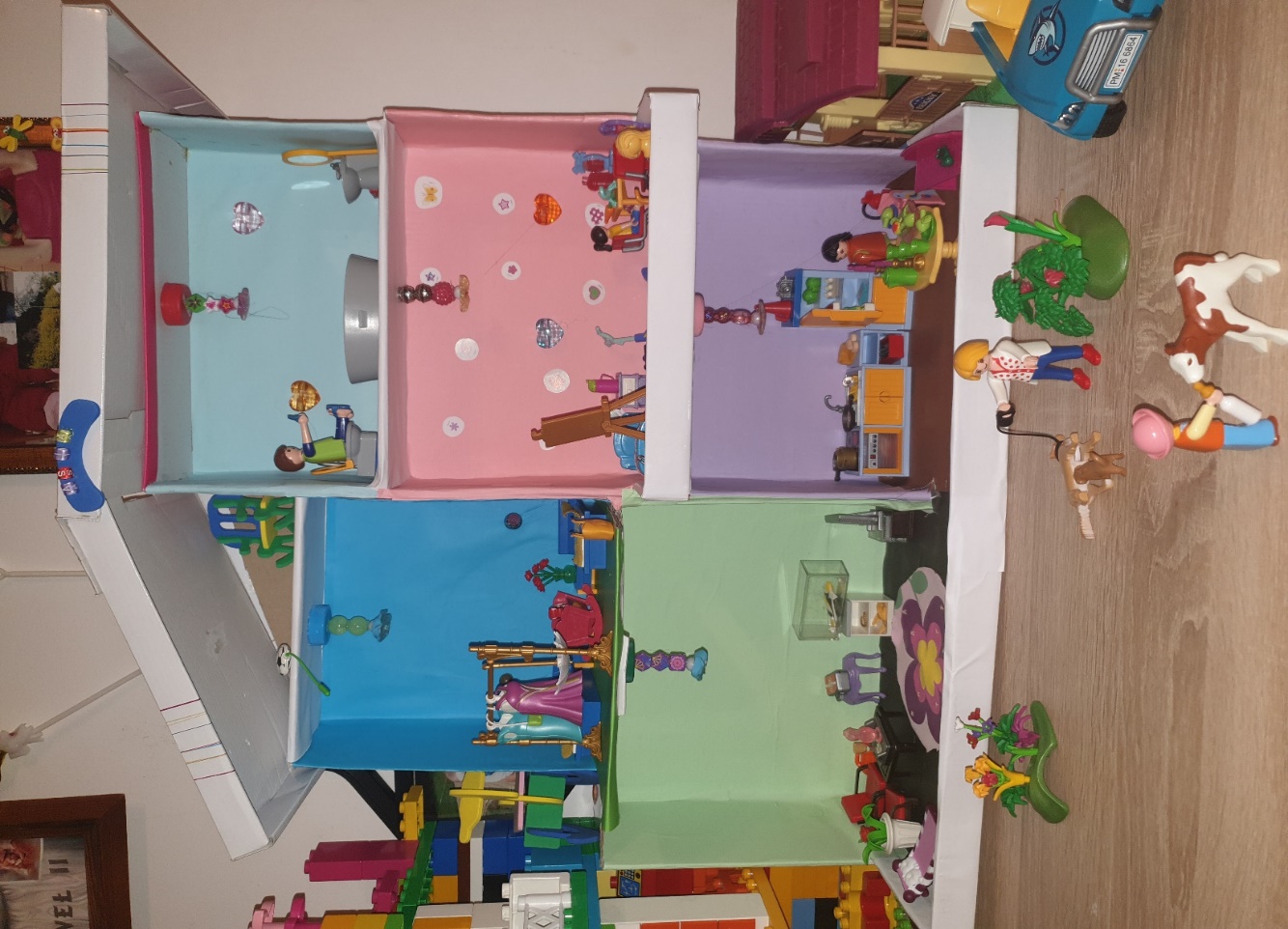 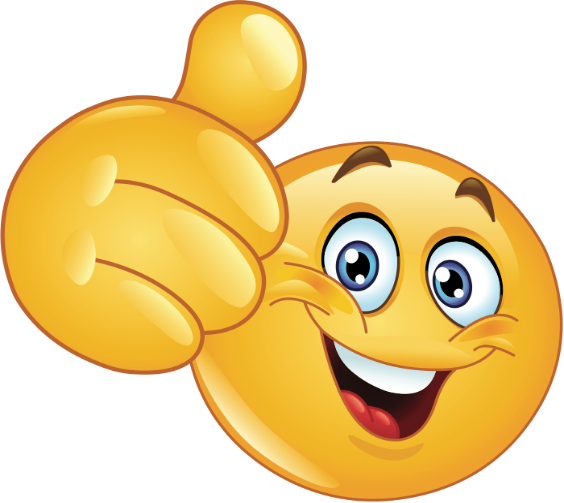 Agatka – stworzyła autko z opakowania po Actimelu i plastikowych nakrętek.
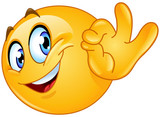 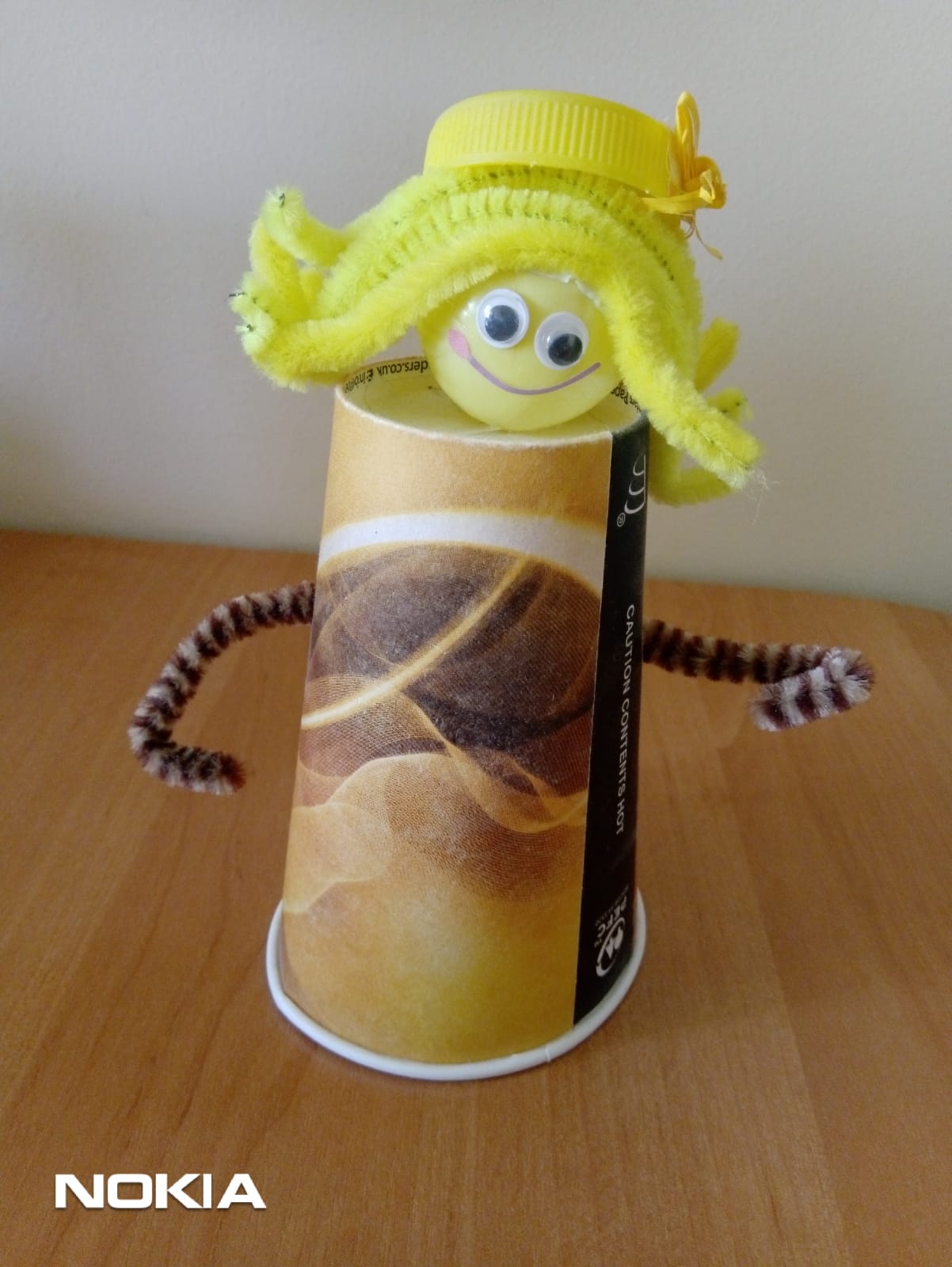 Julia wyczarowała: – rakietę z kolorowego papieru i rolki po papierze,-  dziewczynkę – z kubeczka, zakrętki i wyciorków.
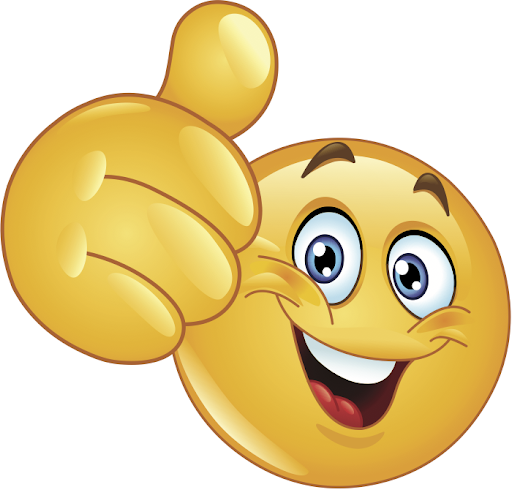 Igor wymyślił:– telewizor z pudełka, -  leżankę dla gekona o imieniu Granatek z tektury,- aparat fotograficzny z pudełeczka po spinaczach biurowych,-  pszczółkę – z rolki po papierze -  Elzę – z torebki papierowej.
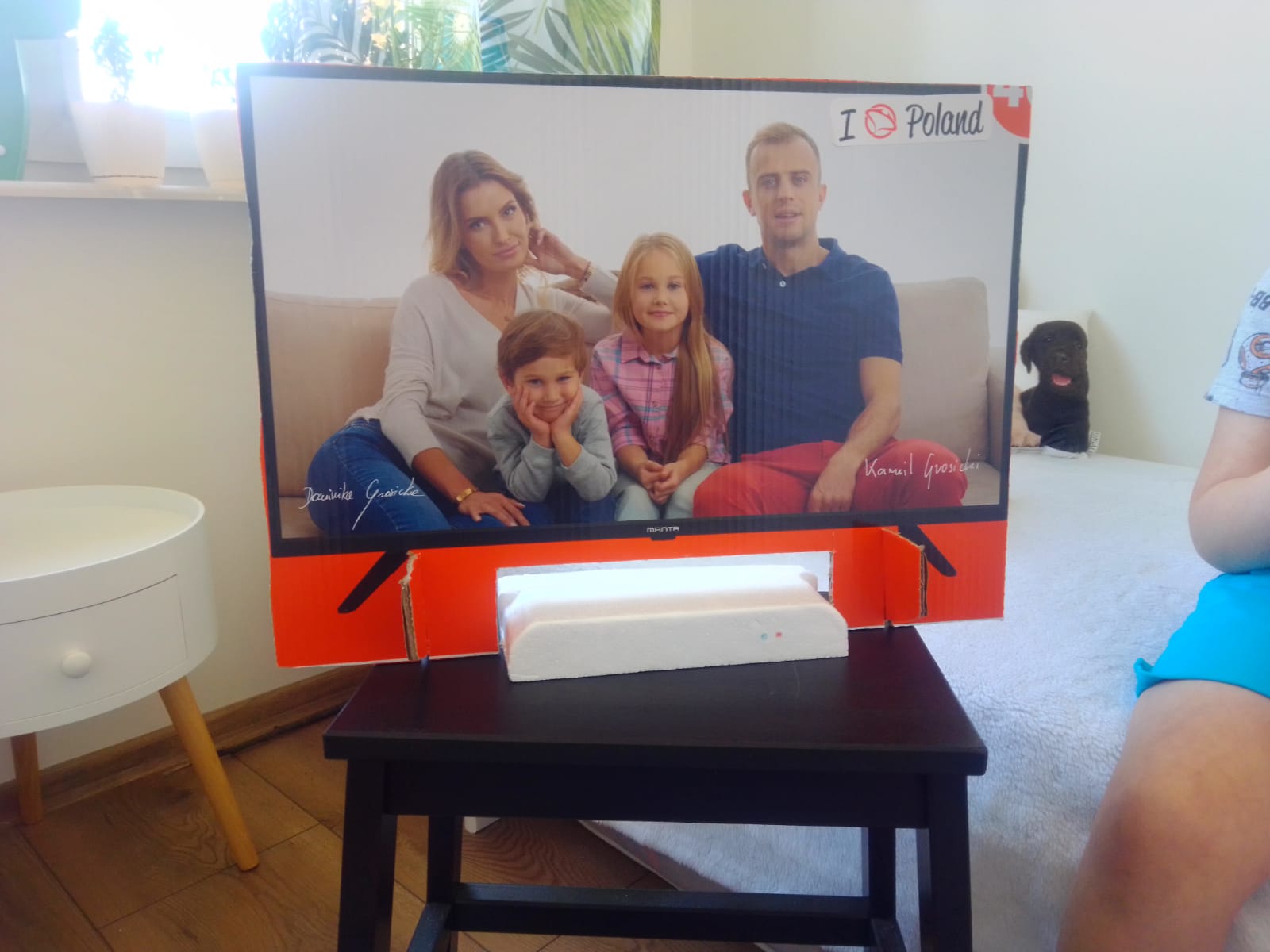 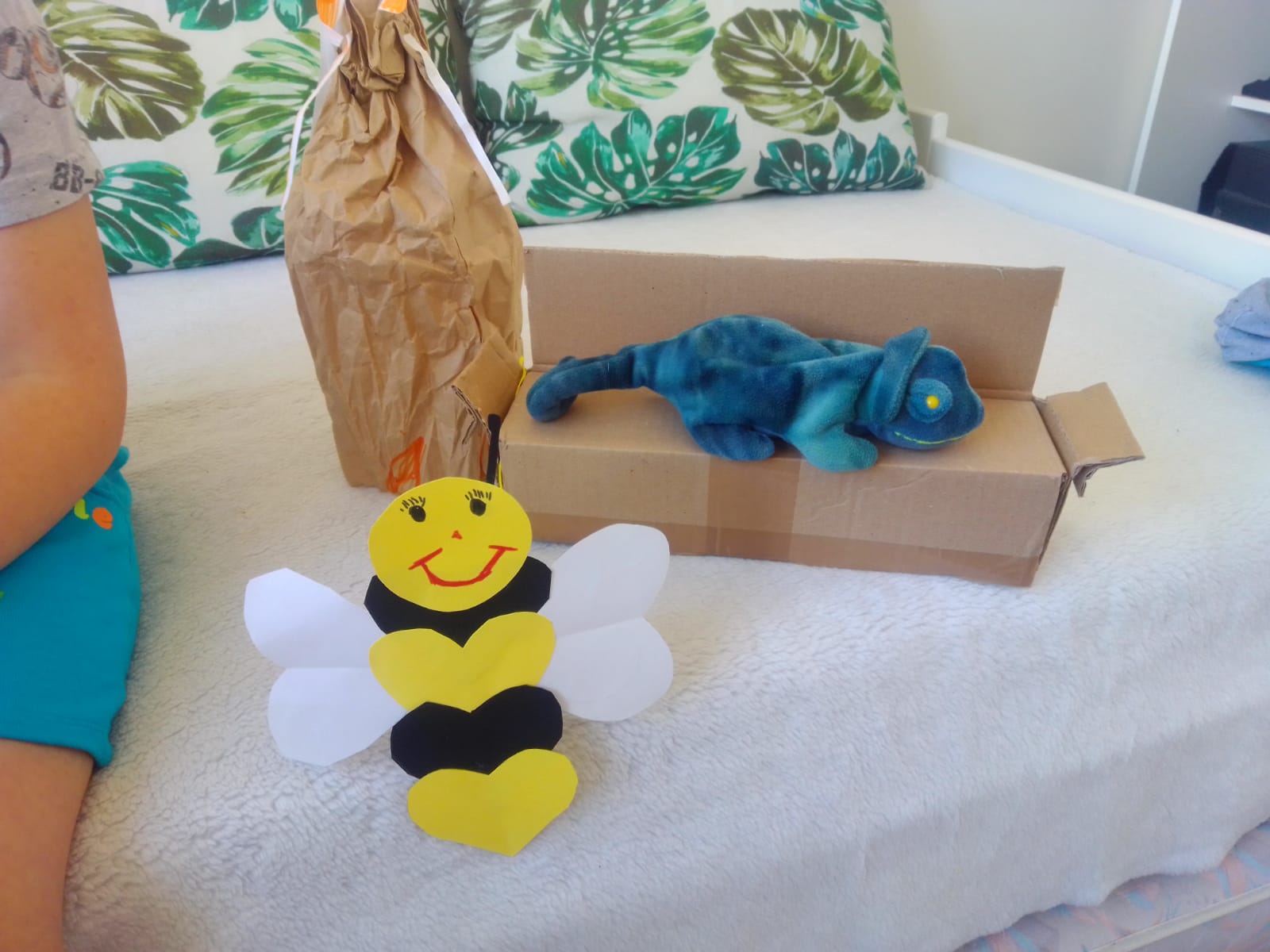 Zuzia Szpala - stworzyła  parę pingwiniątek – z plastikowych butelek, - papieru kolorowego, - bibuły, - piór i makaronu.
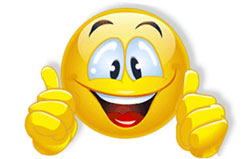 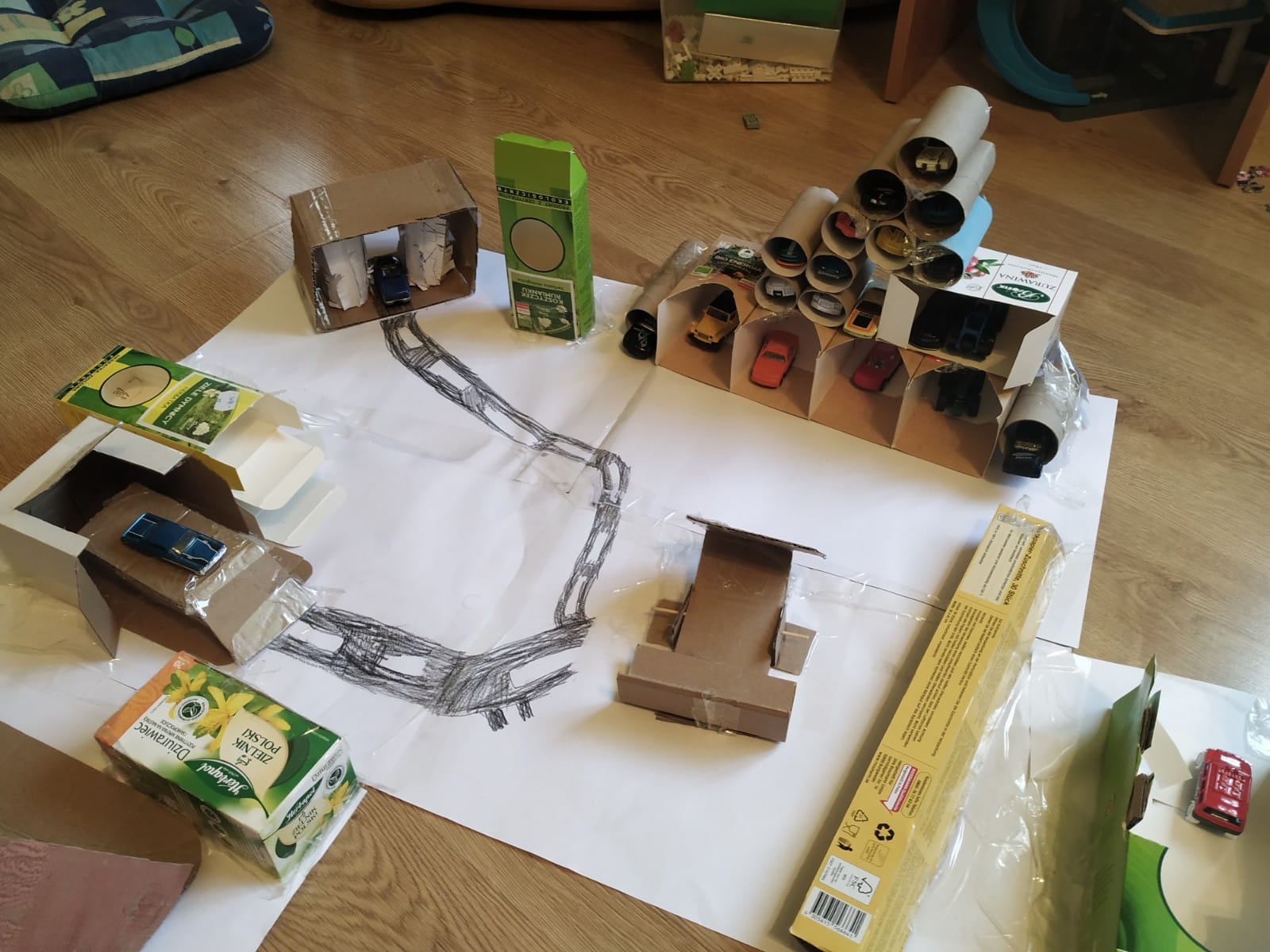 Emilka zaprojektowała:– garaż z myjnią i rampą, -stację benzynowa i  warsztat mechanika, -tunel i wystrzelnię - wszystko z tektury.
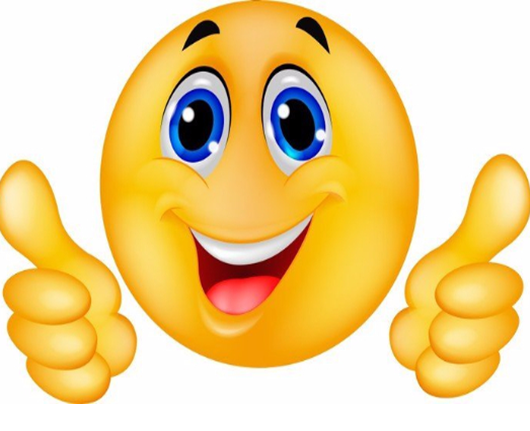 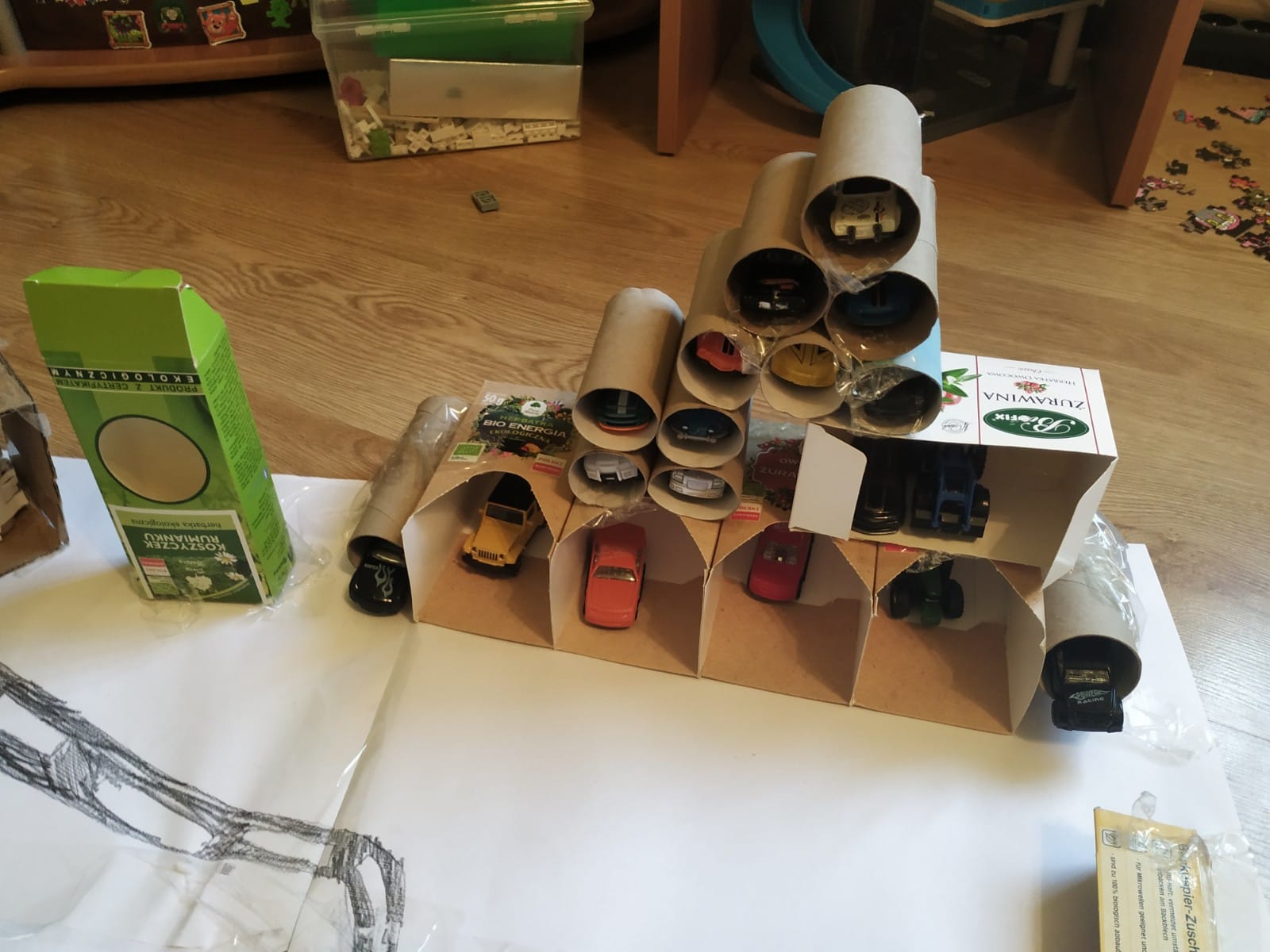 Franiu z bratem Jasiem stworzyli:– czołg z pudełka po chusteczkach oraz nakrętek,- gąsienicę z opakowania po jajkach.
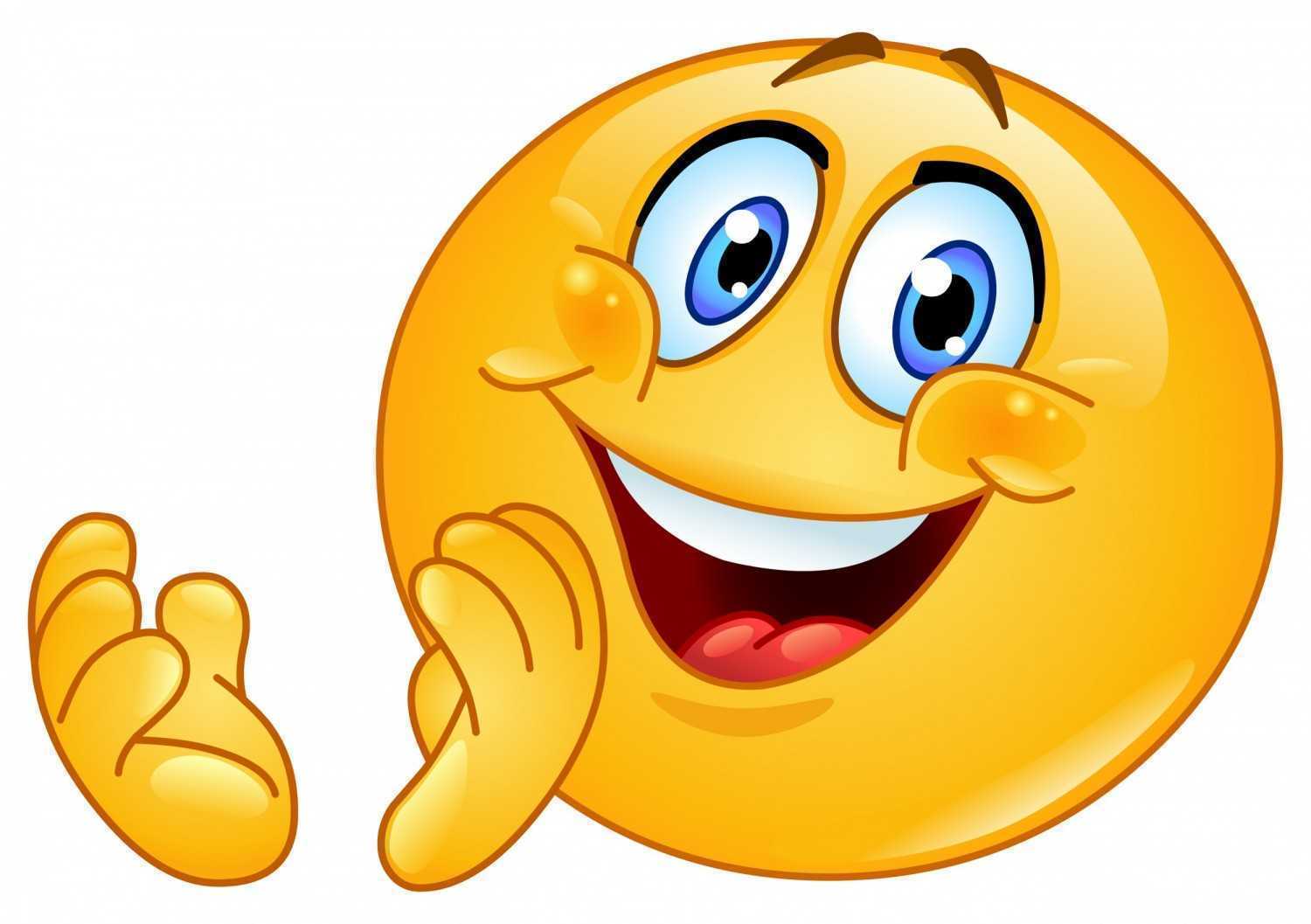 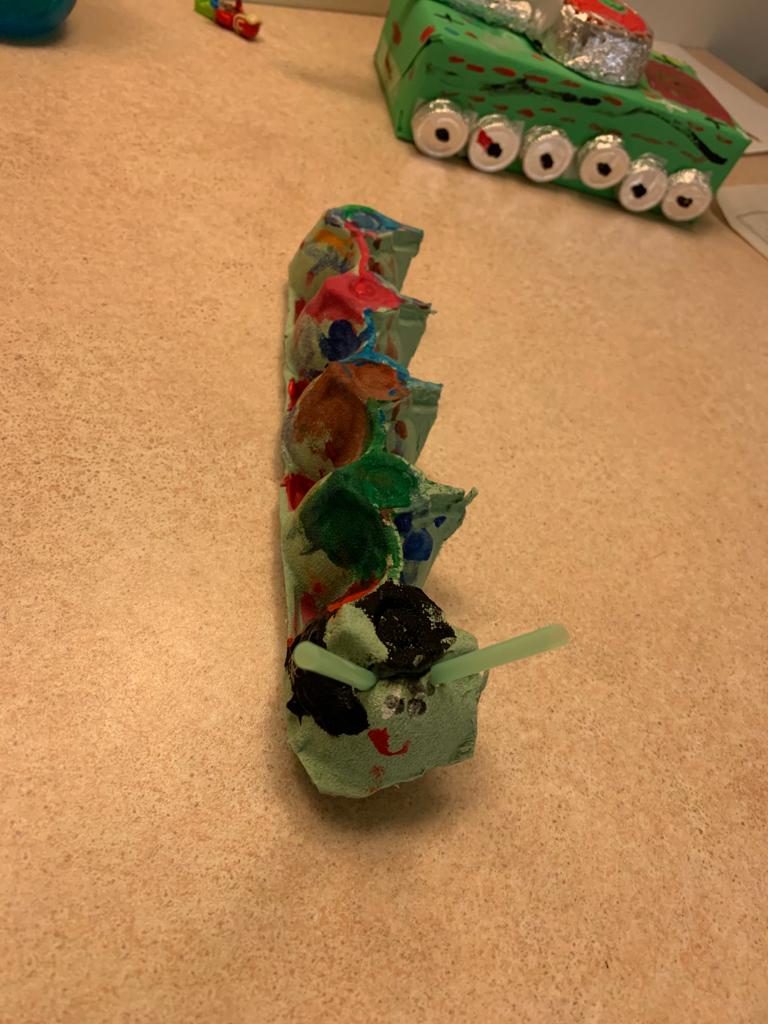 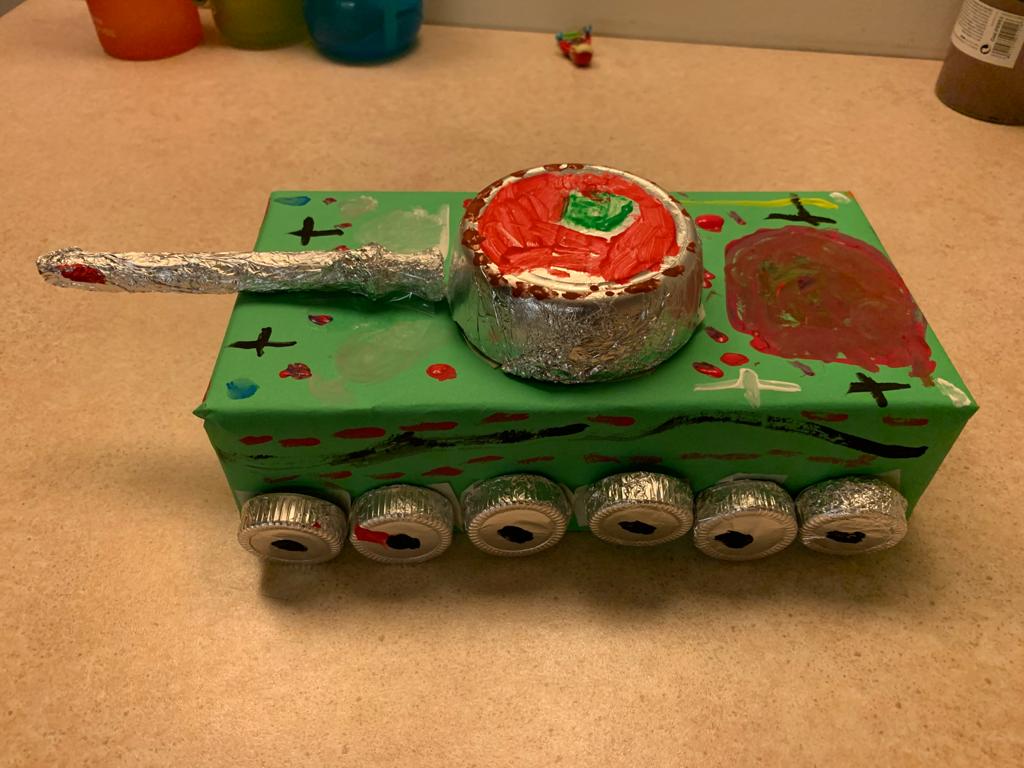 Wszystkim gratulujemy kreatywnej postawy i ciekawych pomysłów.     Pani Asia i Pani Ania 
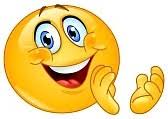